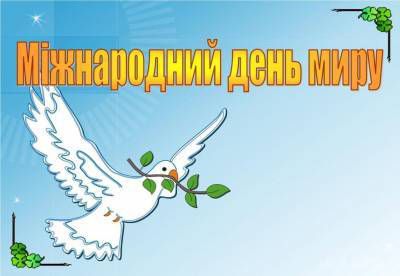 «Разом заради миру: повага, безпека та гідність для всіх»
Єдиний урок у 3-а класі
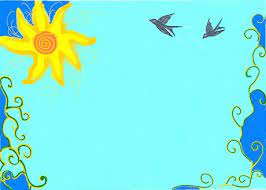 Мир на землі – це затишок і тиша,Це сміх дитячий і душі політ,Коли поет чарівні вірші пишеПро незвичайний, дивовижний світ.
                      Мир на землі – це росяні світанки,                      Краса і творчість, пісня у гаях.                      Мир на землі – це вечори і ранки                      Із радістю і щастям у серцях.
                                        Мир на землі – це дім і мама, й тато,                                        Й любові стільки – просто через край!                                        Це та земля, де щастя є багато                                        І в кожній хаті – хліба коровай.
                                                       Це та земля, де сміх і пісня лине,                                                       А діти йдуть до школи знов і знов.                                                       Й ніколи у боях ніхто не гине,                                                       Бо там господар – щастя і любов.                                                                                                                   Надія Красоткіна
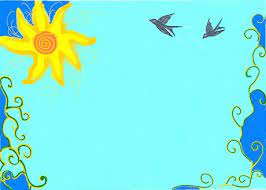 Найбільше у світі щастя – це мир, коли люди живуть дружно та спокійно, земля не здригається від страшних вибухів, не ллються сльози горя та втрат. Цей день присвячений ідеалам миру як у відносинах усередині держав, так і у відносинах між усіма державами, народами та покликаний змусити всіх не тільки задуматись, але й зробити щось заради спокою на Землі. 
Міжнародний день миру буде щорічно відзначатися 21 вересня.
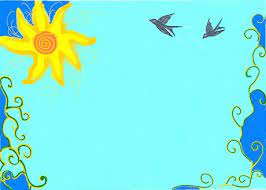 Асамблея заявила, що День миру буде відзначатися як день глобального припинення вогню і відмовлення від насильства, запропонувавши всім державам і народам дотримувати припинення воєнних дій протягом цього дня.
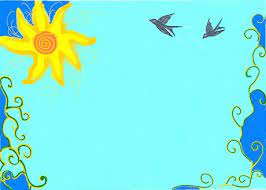 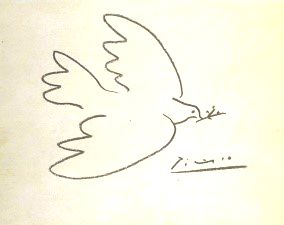 В якості емблеми на 21 вересня, Міжнародний день миру, використовують зображення білого голуба з оливковою гілкою.
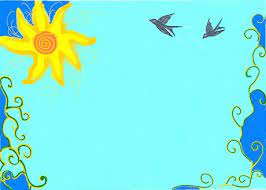 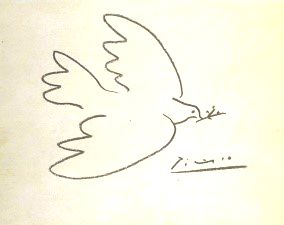 Зображення виконано за мотивами біблійної легенди про те, що Господь в знак примирення після Великого Потопу надіслав в Ноїв ковчег голубку з гілочкою оливи.
«Голуб миру» П. Пікассо
Виготовлення голуба миру в техніці оригамі
https://www.youtube.com/watch?v=pxeab6l5YcM
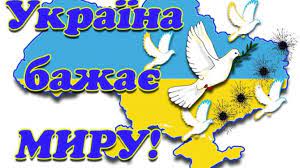 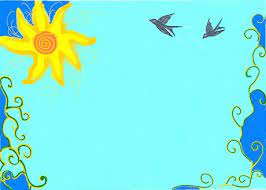 джерела
https://www.ukrinform
.ua/rubric-society/3103313-sogodni-miznarodnij-den-miru.html 
https://www.youtube.com/watch?v=pxeab6l5YcM
https://youtu.be/MppYnQ0iCeI?si=XRs61W0sMIT8xDit